Quaestiones
In Mercatu
Mihi nomen est...
Romae
ROMA
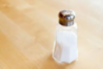 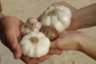 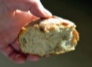 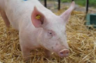 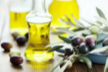 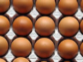 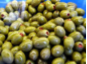 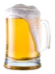 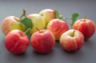 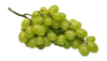 Conversor monedas romanas

Precios y salarios en la antigua Roma
PRAECEPTUM COQUENDI/ ORDO CIBORUM
‹#›
PRETIUM ROMAE
PRETIUM HISPANIAE
‹#›